Bullying
http://www.youtube.com/watch?v=ltun92DfnPY&safety_mode=true&persist_safety_mode=1
“To This Day.”
The 3 D’s
1. Direct
2. Distract
3. Delegate
#1 Be Direct
Ask them, “Are you OK”
Let them know they are not alone



https://www.youtube.com/watch?v=-BVGq9-eVvY
#2 Distract
Change the subject/create a distraction
 “Mr. Smith needs to see you right now”



https://www.youtube.com/watch?v=ucriD0C5g-E
# 3 Delegate
Find a trusted adult to help
Don’t step in if you don’t feel comfortable
 Be a role model and don’t participate in bullying.  Don’t spread rumors and 
stand up for those that need your help..

https://www.youtube.com/watch?v=R8rf70Om_Xw
http://stopbullyingnowfoundation.org/main/
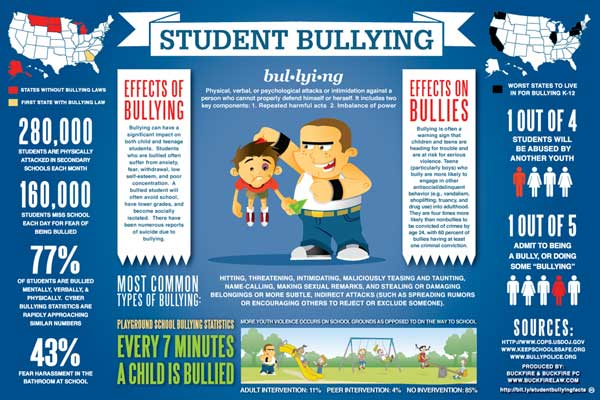